Exposé

Gradbena zemljišča v sloveniji 

baugrundstücke  in slowenien 

Building PLOTS IN SLOVENIA
Vsebina / inhalt / content
Stran / Seite / Page
1.    Zemljišče v Celju / Grundstück in Celje / Property in Celje
	- Podatki o zemljišču / Angaben zum Grundstück / Property data……………………….………....4
	- Makro lokacija / Makro-Standort / Macro location……………….....………………………….……5
	- Mikro lokacija / Mikro-Standort / Micro location………………………………………….……….....7
                     - Dodatni podatki o zemljišču / Zusätzliche Angaben zum Grundstück
	  Detailed property data ………………………………………………………………………………….8

2.    Zemljišče v Mariboru / Grundstück in Maribor / Property in Maribor
	- Podatki o zemljišču / Angaben zum Grundstück / Property data………………………………......9
	- Makro lokacija / Makro-Standort / Macro location…………………..…………………….…......….10
2
Stran / Seite / Page
	- Mikro lokacija / Mikro-Standort / Micro location…………………………………………….………...12
	- Dodatni podatki o zemljišču / Zusätzliche Angaben zum Grundstück
	  Detailed property data …………………………………………………………………………………..13

3.     Kontaktni podatki / 
        Kontaktdaten /             
        Contact data ……………………………….……………………………….………………………………………14
Vsebina / inhalt / content
3
1. Zemljišče v celju / grundstück in celje / Property in celje
4
Makro lokacija / Makro-Standort / MACRO LOCATION
Zemljišče se nahaja v Celju, ki je kulturno, gospodarsko, izobraževalno in turistično središče občine in regije. Celje je med drugim tudi znano sejemsko mesto, kjer se vsako leto odvijajo številni sejmi, med katerimi je zagotovo najbolj znan Mednarodni obrtni sejem (MOS), ki je eden največjih poslovnih sejmov v tem delu Evrope.  Lokacija v Celju je zaradi lege in dobrih prometnih povezav lahko dostopna.
Das Grundstück liegt in der Stadt Celje, welche ein wichtiges Kultur-, Bildungs-, Wirtschafts- und Tourismuszentrum der Gemeinde und Region ist. Unter anderem ist Celje eine bekannte Messestadt, in der jährlich zahlreiche Messen statt finden. Die Internationale Gewerbemesse (MOS) ist eine der größten Wirtschaftsmessen in diesem Teil Europas. Der Standort in Celje ist wegen seiner Lage und guter Verkehrsverbindung leicht erreichbar.
The property is located in the city of Celje, which is an important cultural, economic and tourist centre of the municipality and region. Among other things Celje is a renowned trade fair city, where various fairs are held annually, of which the most known is probably the International trade fair (MOS), which is one of the biggest trade fairs in this part of Europe. Due to its location and good connections the property is easily accessible.
5
Makro lokacija / Makro-Standort / MACRO LOCATION
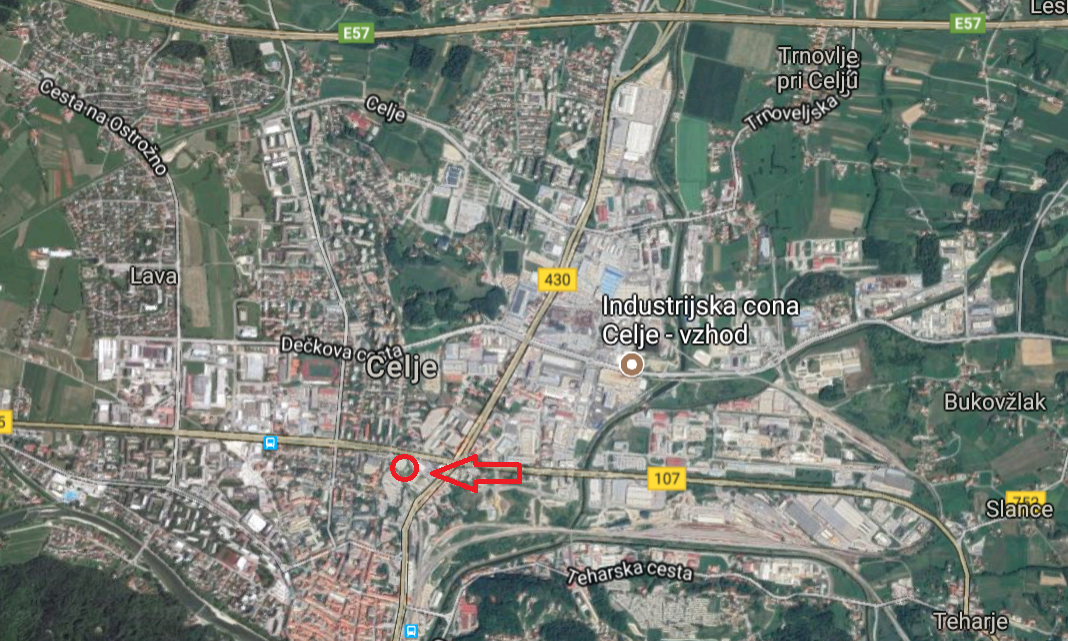 6
Mikro lokacija / Mikro-Standort / Micro location
Zemljišče se nahaja tik ob Lidlovi poslovalnici v središču Celja, v bližini križišča dveh najbolj prometnih cest v mestu. 
Das Grundstück liegt unmittelbar neben einer Lidl Filiale im Zentrum von Celje, nahe der Kreuzung der zwei meist befahrenen Straßen der Stadt. 
The plot is located next to the Lidl store in the centre of Celje, close to an intersection of two busiest streets in Celje.
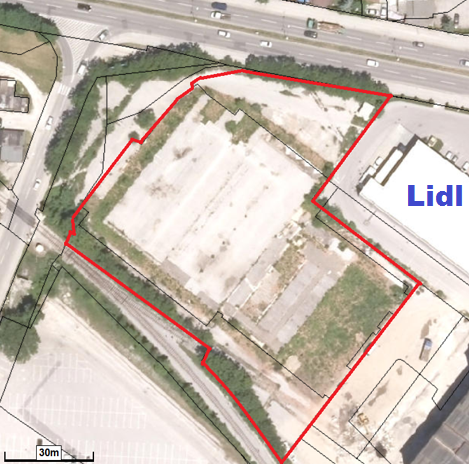 7
Dodatni podatki o zemljišču / Zusätzliche Angaben zum Grundstück / Detailed propery data
8
2. Zemljišče v Mariboru / grundstück in maribor / Property in maribor
9
Makro lokacija / Makro-Standort / Macro location:
Zemljišče se nahaja v Mariboru, na severovzhodnem delu Slovenije in je ca. 25 km oddaljeno od mejnega prehoda z Avstrijo. Maribor je drugo največje mesto v Sloveniji in ima ca.      100 000 prebivalcev. Maribor je kulturno in gospodarsko središče štajerske regije ter drugo največje mesto v Sloveniji.
Das Grundstück liegt in Maribor, im nordöstlichenlichen Teil von Slowenien und ist ca. 25 km vom Grenzübergang mit Österreich entfernt. Maribor ist die zweitgrößte Stadt Sloweniens und hat ca. 
100 000 Einwohner. Maribor ist das Kultur- und Wirtshaftszentrum der "Štajerska" Region.
Maribor lies in the north-eastern part of Slovenia and is located ca. 25 km away from the border crossing with Austria. It is the second largest city of Slovenia and has ca. 100 000 inhabitants. Maribor is also the cultural and economic centre of the‘‘Štajerska‘‘ region.
10
Makro lokacija / Makro-Standort / Macro location:
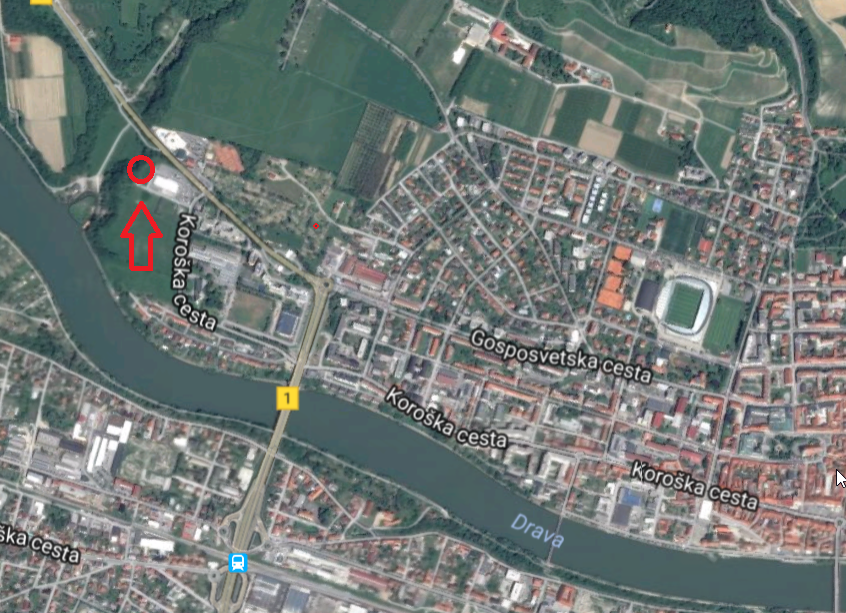 11
Mikro lokacija / Mikro-Standort / Micro location
Zemljišče se nahaja ob eni od poslovalnic Lidl v Mariboru, nasproti Medicinsko Termalnega centra. Zaradi dobre lokacije ob zahodni vpadnici v mesto je zemljišče še posebej zanimivo. 
Das Grundstück liegt unmittelbar neben einer Lidl  Filiale, sowie gegenüber des Thermalbads. Wegen der guten Lage an der westlichen Einfallstraße ist das Grundstück besonders attraktiv.
The property is located next to a Lidl store and opposite a  Spa. It is especially attractive due to a good location at a main street leading into the city.
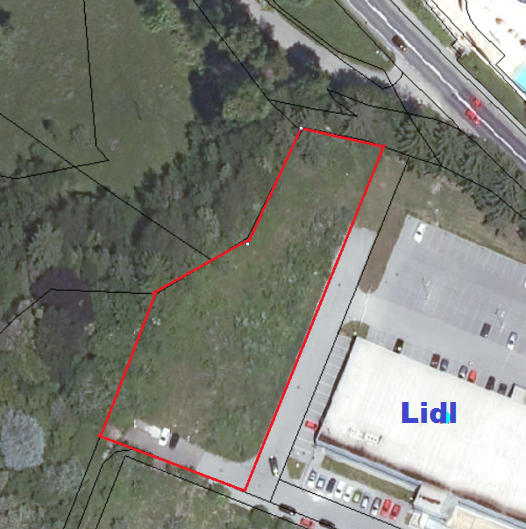 12
Dodatni podatki o zemljišču / Zusätzliche Angaben zum Grundstück / Detailed propery data
Zemljišče MARIBOR / grundstück MARIBOR
13
Kontaktni podatki / Contact data / Kontaktdaten
LIDL Slovenija d.o.o. k.d. 
E-Mail: nepremicnine@lidl.si 
Tel.: +386 (0)1 7297 661
14